Westside High School
Mar 6-10 Week At a Glance (WAG)
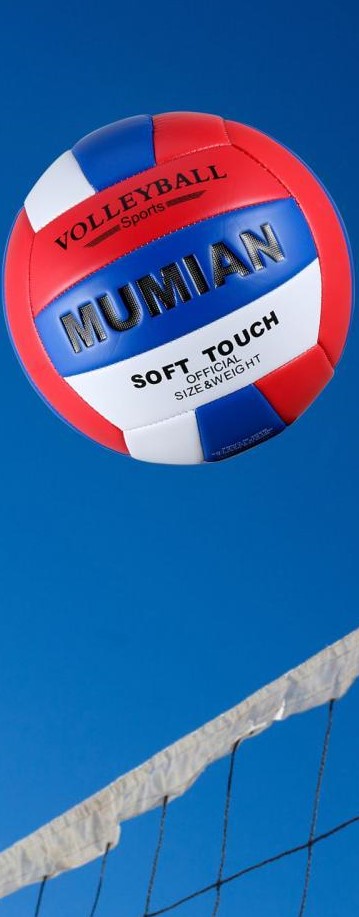 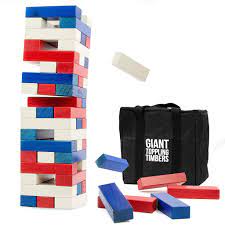 Coach Thomas
Rec. Games: Mar 6-10
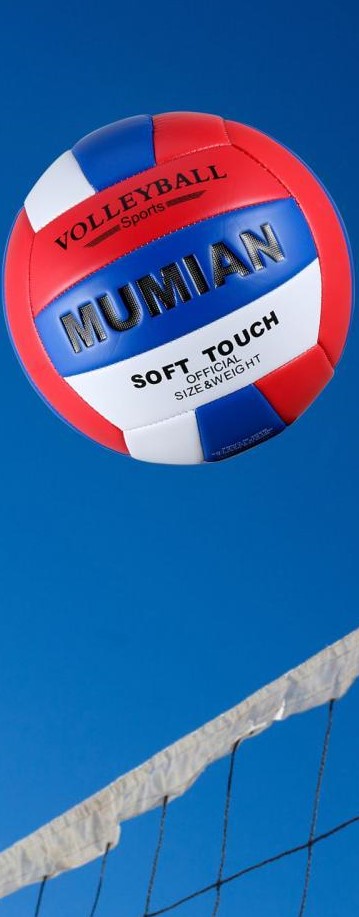 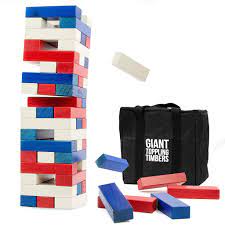 Monday - Agenda
Learning Target
I can use proper technique for exercises
I can explain the rules of spike/slammo ball
Mar 6
Standard:
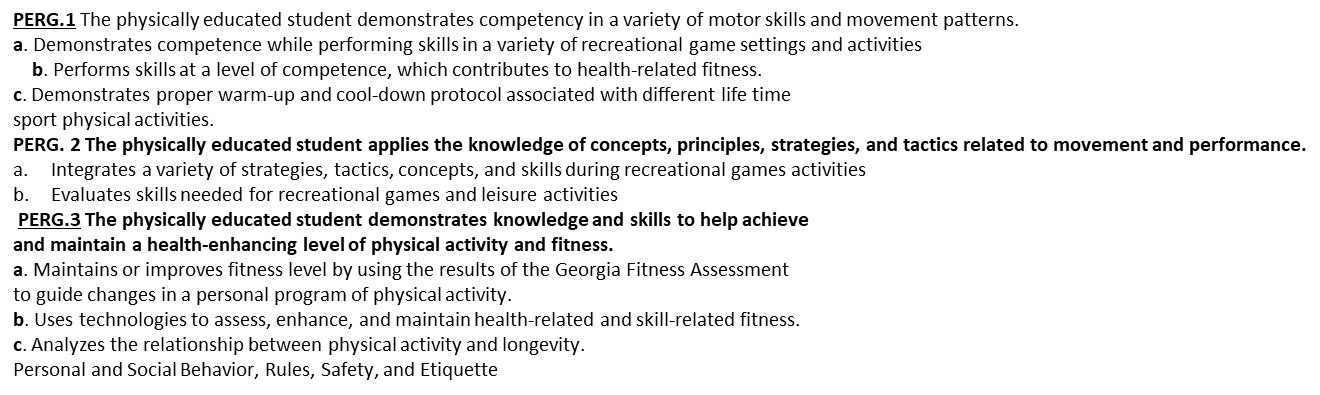 Opening  ( 10-15 mins)
Student will go through stretches with coach lead
Work-session  ( 20 - 25 mins)
Circuit exercises (30 seconds each)
2. Coach will have volunteer demonstrate as game rules, strategy, and technique are explained
3.Free play if time permits
Criteria for Success
Students can follow proper technique for circuit exercises
Students can explain the rules of spike ball
Closing  ( 05 – 10 mins)
Cool down
Tuesday - Agenda
Learning Target
Mar 7  Standard:  
PERG.1 The physically educated student demonstrates competency in a variety of motor skills and movement patterns.
a. Demonstrates competence while performing skills in a variety of recreational game settings and activities                                                                                                                                       
    b. Performs skills at a level of competence, which contributes to health-related fitness.
c. Demonstrates proper warm-up and cool-down protocol associated with different life time
sport physical activities.
PERG. 2 The physically educated student applies the knowledge of concepts, principles, strategies, and tactics related to movement and performance.
Integrates a variety of strategies, tactics, concepts, and skills during recreational games activities
Evaluates skills needed for recreational games and leisure activities
 PERG.3 The physically educated student demonstrates knowledge and skills to help achieve
and maintain a health-enhancing level of physical activity and fitness.
a. Maintains or improves fitness level by using the results of the Georgia Fitness Assessment
to guide changes in a personal program of physical activity.
b. Uses technologies to assess, enhance, and maintain health-related and skill-related fitness.
c. Analyzes the relationship between physical activity and longevity.
Personal and Social Behavior, Rules, Safety, and Etiquette
I can use the proper techniques to do the following
-stretch, complete circuit exercises, 
2. I can compete as a team and follow game rules of speed ball
Opening  ( 10-15 mins)
5-10 minute static & dynamic stretches (5 minutes locker rooms)
Work-session  ( 20 - 25 mins)
Circuit exercises (30 seconds each)
2. Coach will have volunteer demonstrate as game rules, strategy, and technique are explained
3.Free play if time permits
Criteria for Success
Same as previous day
Closing  ( 05 – 10 mins)
locker room unlocked for 5 minutes
                                 -students use remaining time to cool down & rehydrate if necessary
Wednesday - Agenda
Learning Target
Same as previous day
Mar. 8  Standard:  
PERG.1 The physically educated student demonstrates competency in a variety of motor skills and movement patterns.
a. Demonstrates competence while performing skills in a variety of recreational game settings and activities                                                                                                                                       
    b. Performs skills at a level of competence, which contributes to health-related fitness.
c. Demonstrates proper warm-up and cool-down protocol associated with different life time
sport physical activities.
PERG. 2 The physically educated student applies the knowledge of concepts, principles, strategies, and tactics related to movement and performance.
Integrates a variety of strategies, tactics, concepts, and skills during recreational games activities
Evaluates skills needed for recreational games and leisure activities
 PERG.3 The physically educated student demonstrates knowledge and skills to help achieve
and maintain a health-enhancing level of physical activity and fitness.
a. Maintains or improves fitness level by using the results of the Georgia Fitness Assessment
to guide changes in a personal program of physical activity.
b. Uses technologies to assess, enhance, and maintain health-related and skill-related fitness.
c. Analyzes the relationship between physical activity and longevity.
Personal and Social Behavior, Rules, Safety, and Etiquette
Opening  ( 10-15 mins)
Static & Dynamic Stretches
Work-session  ( 20 - 25 mins)
Circuit exercises (30 seconds each)
2. Coach will have volunteer demonstrate as game rules, strategy, and technique are explained
3.Free play if time permits
Criteria for Success
Closing  ( 05 – 10 mins)
-locker room unlocked for 5 minutes
                                 -students use remaining time to cool down & rehydrate if necessary
Same as previous day
Thursday - Agenda
Learning Target
Same as Tuesday & Wednesday
Mar. 9   Standard:  
PERG.1 The physically educated student demonstrates competency in a variety of motor skills and movement patterns.
a. Demonstrates competence while performing skills in a variety of recreational game settings and activities                                                                                                                                       
    b. Performs skills at a level of competence, which contributes to health-related fitness.
c. Demonstrates proper warm-up and cool-down protocol associated with different life time
sport physical activities.
PERG. 2 The physically educated student applies the knowledge of concepts, principles, strategies, and tactics related to movement and performance.
Integrates a variety of strategies, tactics, concepts, and skills during recreational games activities
Evaluates skills needed for recreational games and leisure activities
 PERG.3 The physically educated student demonstrates knowledge and skills to help achieve
and maintain a health-enhancing level of physical activity and fitness.
a. Maintains or improves fitness level by using the results of the Georgia Fitness Assessment
to guide changes in a personal program of physical activity.
b. Uses technologies to assess, enhance, and maintain health-related and skill-related fitness.
c. Analyzes the relationship between physical activity and longevity.
Personal and Social Behavior, Rules, Safety, and Etiquette
Opening  ( 10-15 mins)
Static & Dynamic stretching
Work-session  ( 20 - 25 mins)
2. Free Day
Criteria for Success
Closing  ( 05 – 10 mins)
Same as previous day
-locker room unlocked for 5 minutes
                                 -students use remaining time to cool down & rehydrate if necessary
Friday - Agenda
Learning Target
Freestyle Friday
Mar.10 Standard:  
PERG.1 The physically educated student demonstrates competency in a variety of motor skills and movement patterns.
a. Demonstrates competence while performing skills in a variety of recreational game settings and activities                                                                                                                                       
    b. Performs skills at a level of competence, which contributes to health-related fitness.
c. Demonstrates proper warm-up and cool-down protocol associated with different life time
sport physical activities.
 
PERG.3 The physically educated student demonstrates knowledge and skills to help achieve
and maintain a health-enhancing level of physical activity and fitness.
a. Maintains or improves fitness level by using the results of the Georgia Fitness Assessment
to guide changes in a personal program of physical activity.
b. Uses technologies to assess, enhance, and maintain health-related and skill-related fitness.
c. Analyzes the relationship between physical activity and longevity.
Personal and Social Behavior, Rules, Safety, and Etiquette
Opening  ( 10-15 mins)
Attendance
Work-session  ( 20 - 25 mins)
Students are able to engage in various activities/sports typically those that they are most interested 
Teacher will conference will students and possibly make parent phone calls/contact as needed
Criteria for Success
I can demonstrate my understanding of the rules, procedures, and expectations by following them during class time and asking questions to teacher if necessary.
Closing  ( 05 – 10 mins)
N/A
Resources
https://www.youtube.com/watch?v=az_oouQa6VY
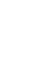